Organizing PLC ConversationsApril 2013
Mitch Fowler
School Data Consultant
fowlerm@calhounisd.org
Face to Face Outcomes
Participants will:
create a protocol for identifying PLC goals.
develop a PLC agenda format.
identify PLC data points.
create a PLC roadmap for the remainder of the year and next year.
Something to Consider…
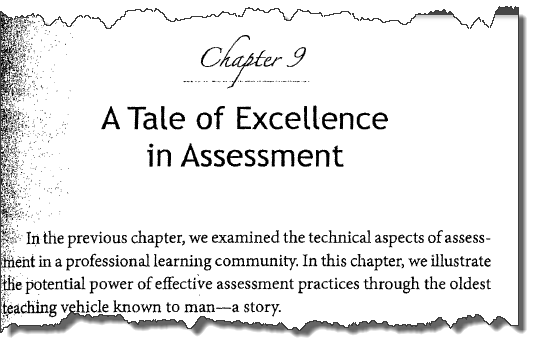 Identifying PLC Goals
80% of 4th grade students will demonstrate reading proficiency in comprehension by 6/15/2014 as measured by the MEAP assessment.
Utilize Reading Comprehension Strategies at least four times per week in order to increase reading comprehension as measured by PLC common assessment.
PLC Goal Work Time
Take some time and consider:
based on what you’ve learned thus far, how might you approach developing PLC goals in your district?
what supports might you need to gather the data for this stage?
Assessments to Measure Goals
Implementation Data
Monitor
How and when will we collect the adult data?
Evaluate
How and when will we discuss the adult data?
Impact Data
Monitor
How and when will we collect the student data?
Evaluate
How and when will we discuss the student data?
Assessments to Measure Goals - Sample
Implementation Data
Monitor
How and when will we collect the adult data?	
Teacher Checklist
Evaluate
How and when will we discuss the adult data?
Grade Level PLC
Impact Data
Monitor
How and when will we collect the student data?
District Reading Assessment
Evaluate
How and when will we discuss the student data?
Grade Level PLC
Assessments to Measure Goals – Sample(Number of Times Comprehension Strategy is Used)
(Student Proficiency Levels)
Analyzing Common Assessments for Reliability
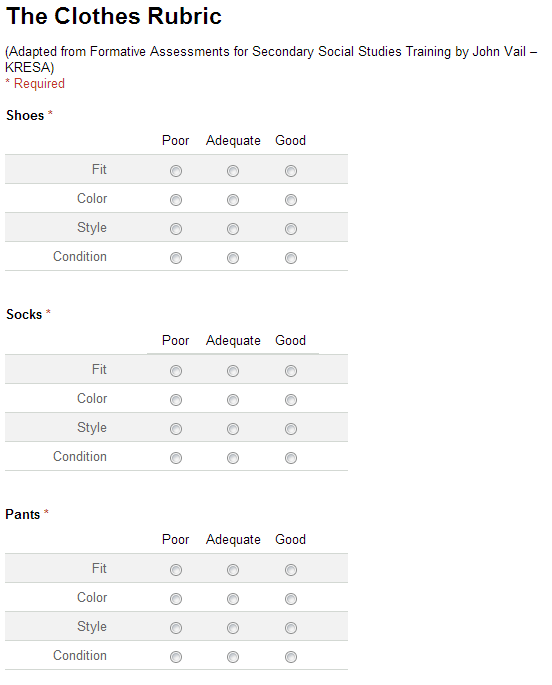 Analyzing Common Assessments for Reliability
What considerations might need to be made about assessments before data is collected?
Grading Philosophies
Grading Approaches
Understanding of Rubric Value
PLC Guiding Questions
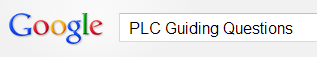 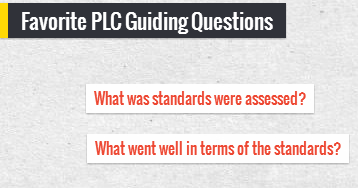 PLC Guiding Questions
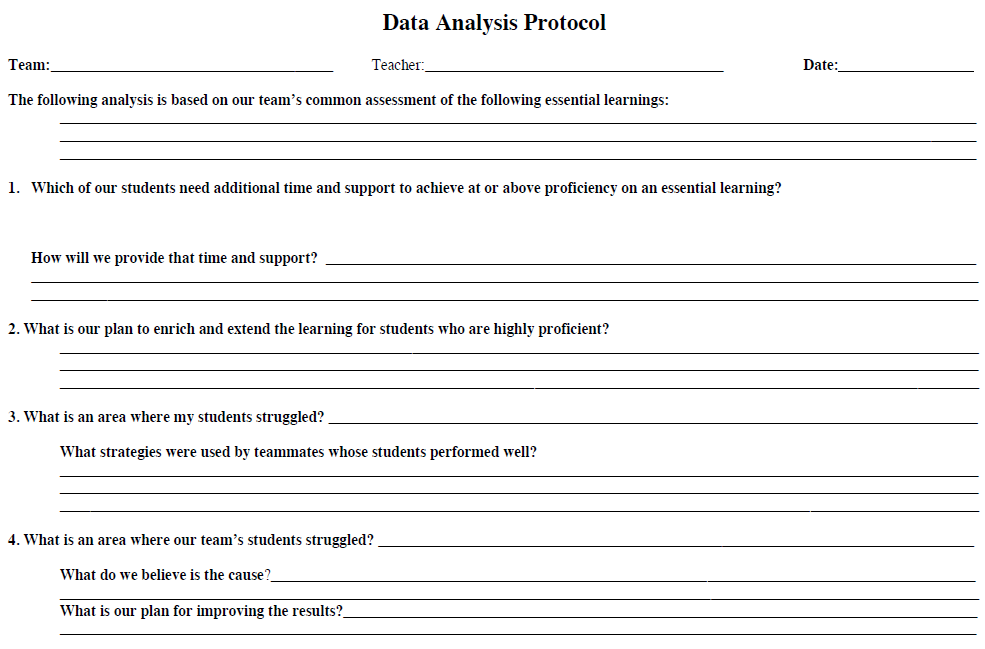 PLC Agendas
Format
Expectations for Receiving Agendas
Administrator’s Role in PLC Agendas
Share the Wealth, Avoid Burn Out
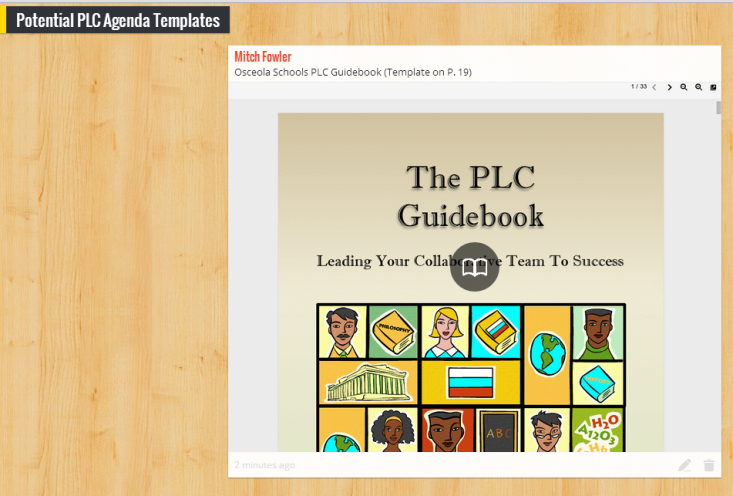 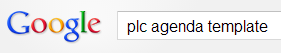 PLC Agenda Format
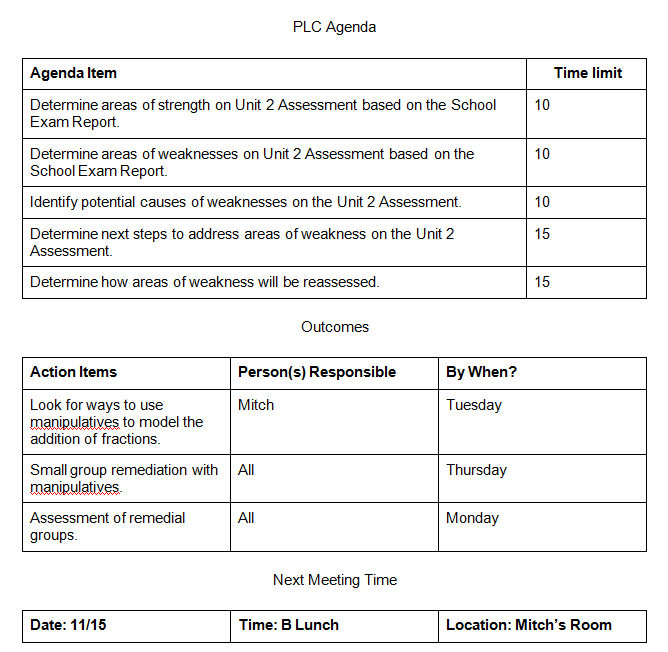 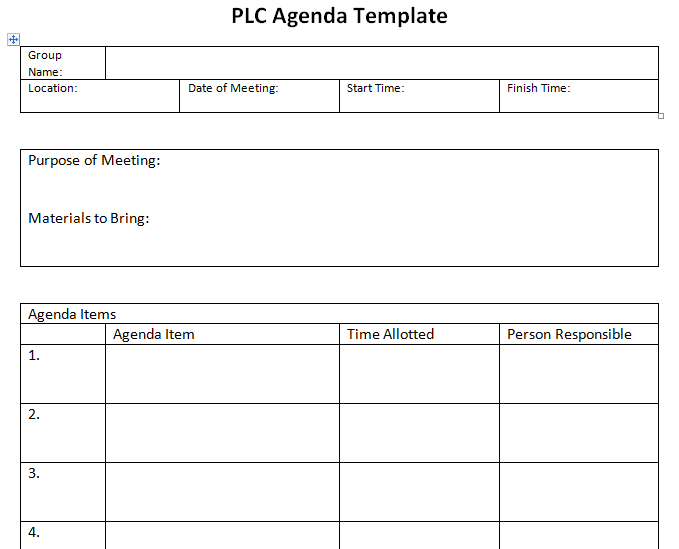 Assessment Data / Reports
Complete Data Review Before or During?
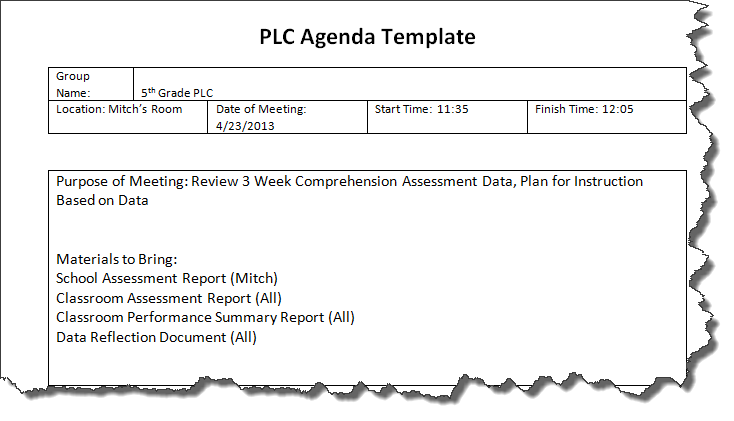 PLC Recipe Card
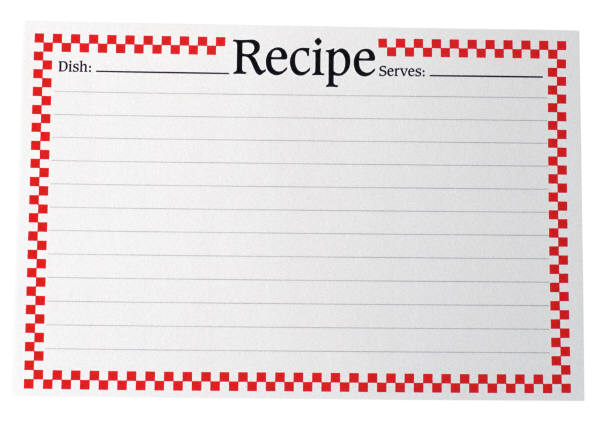 PLC Agenda
Data Analysis Questions Completed
Assessment Reports
Agenda Action Items
PLC Roadmap